Elements Review
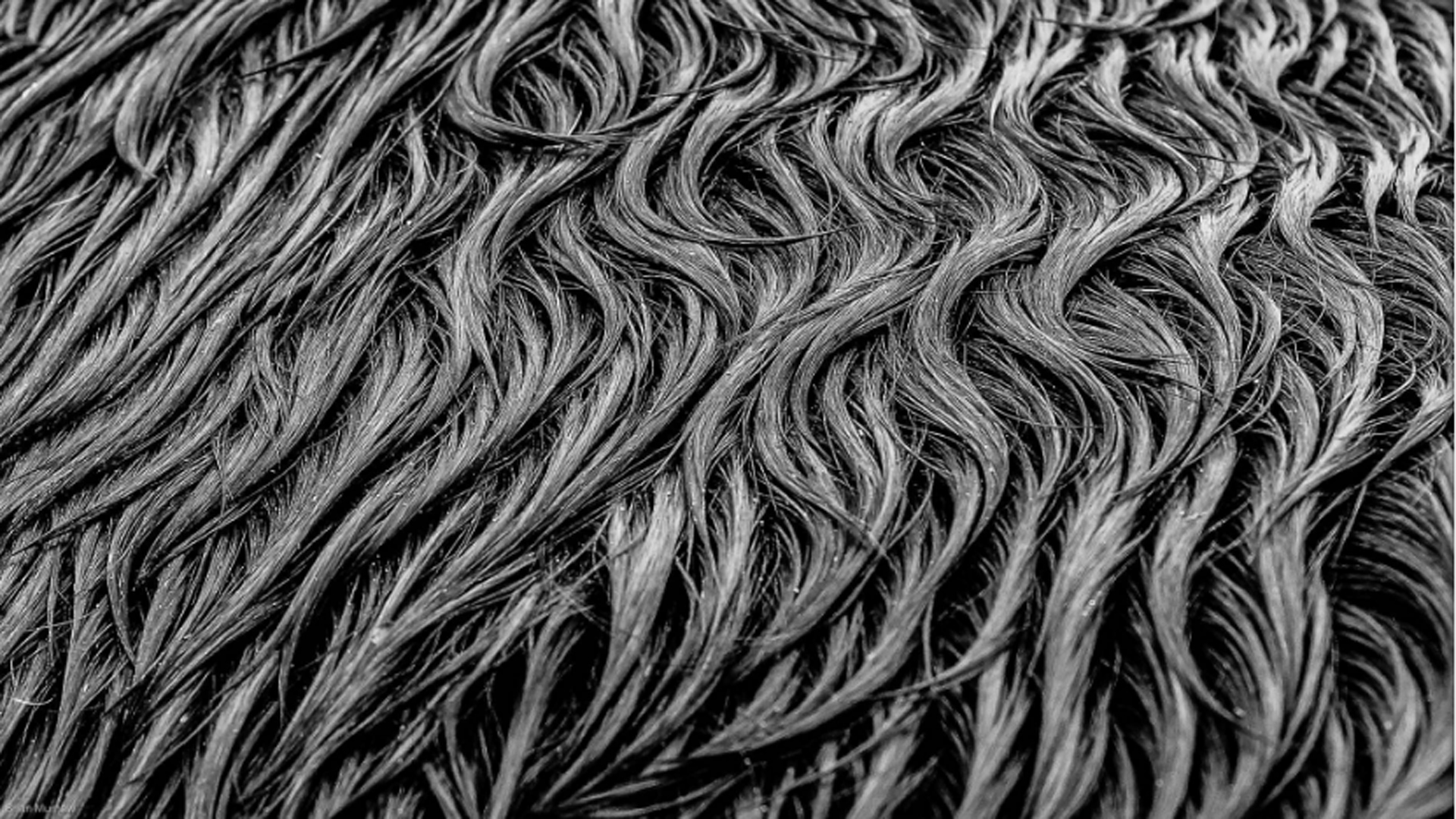 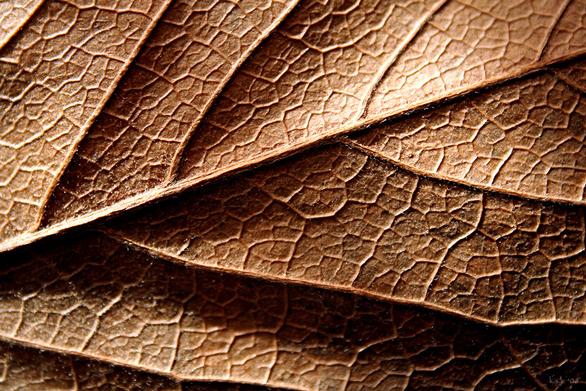 Texture
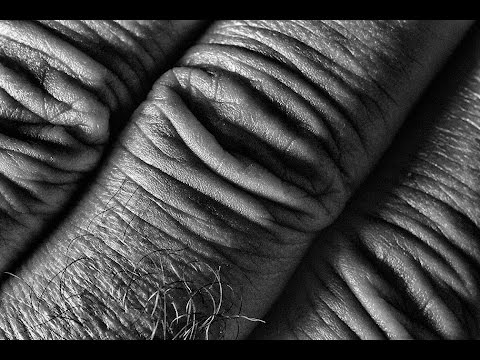 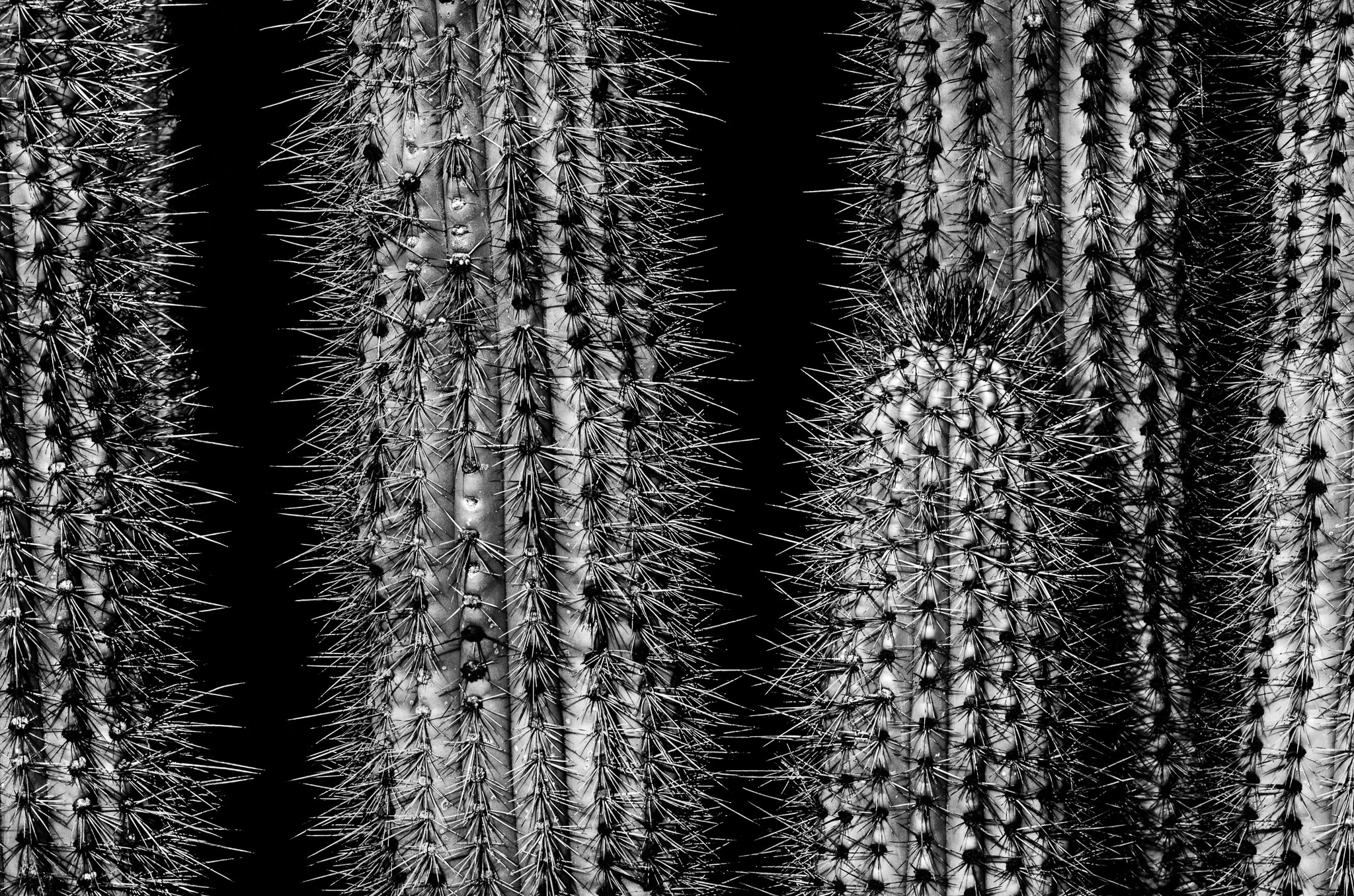 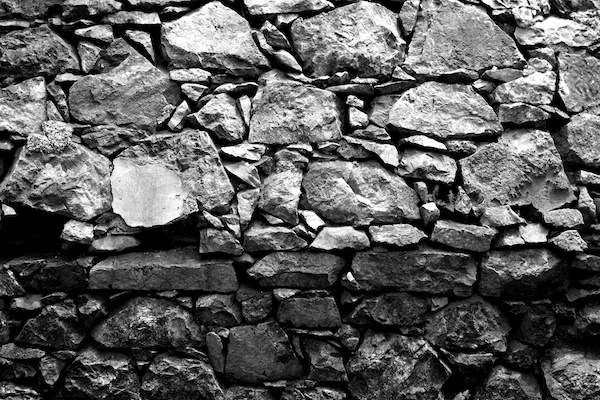 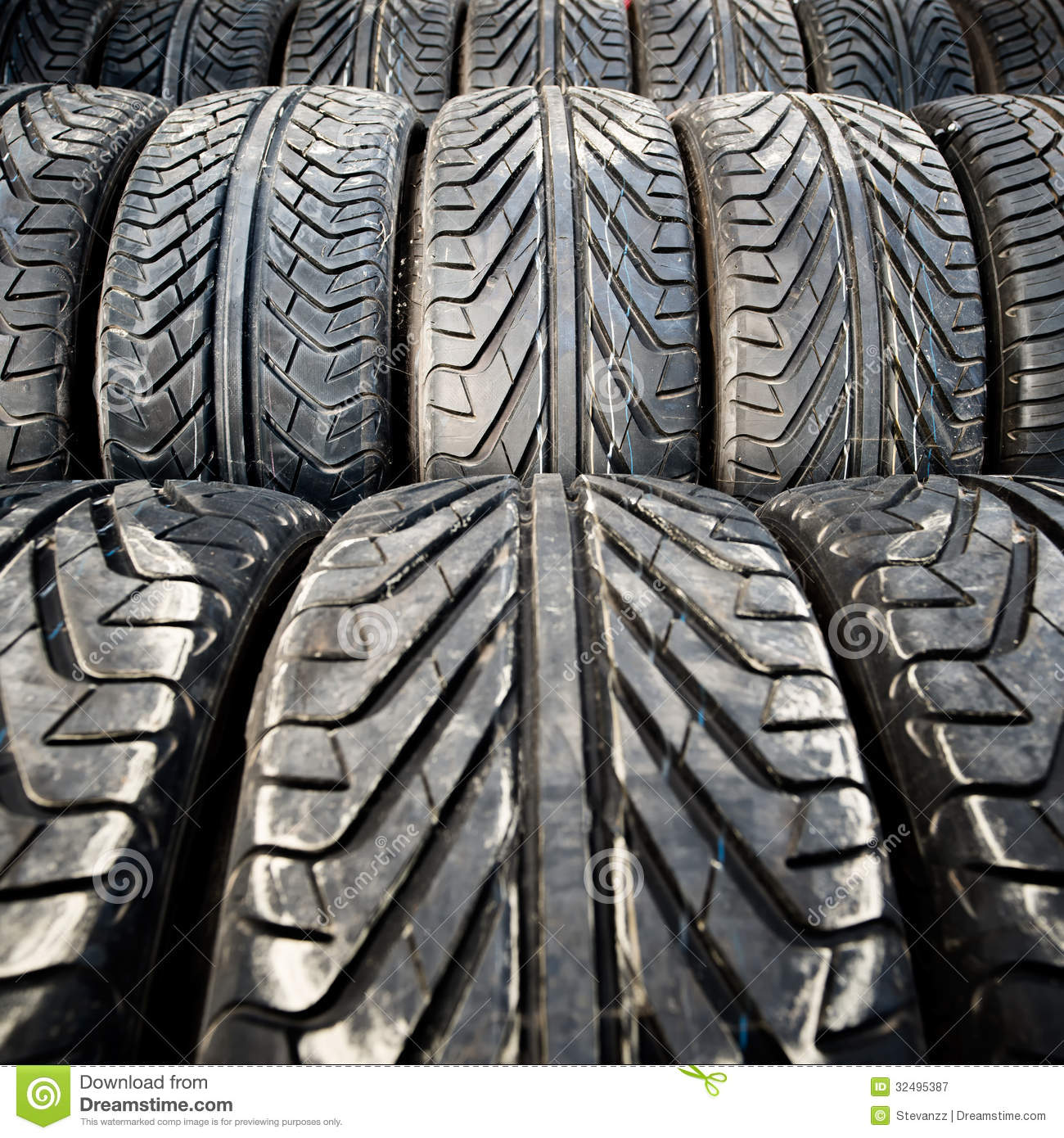 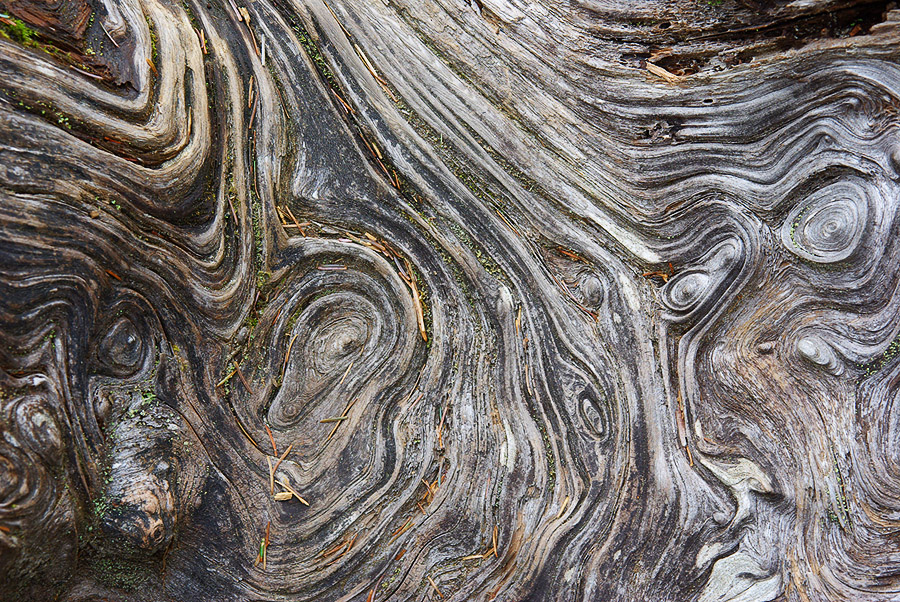 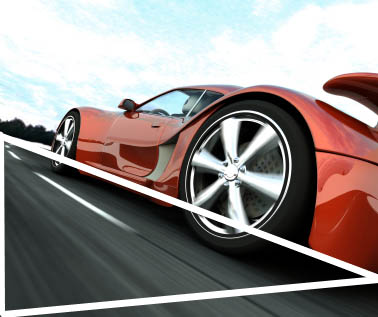 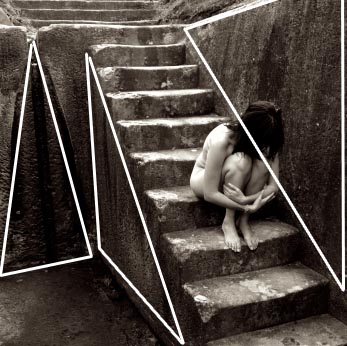 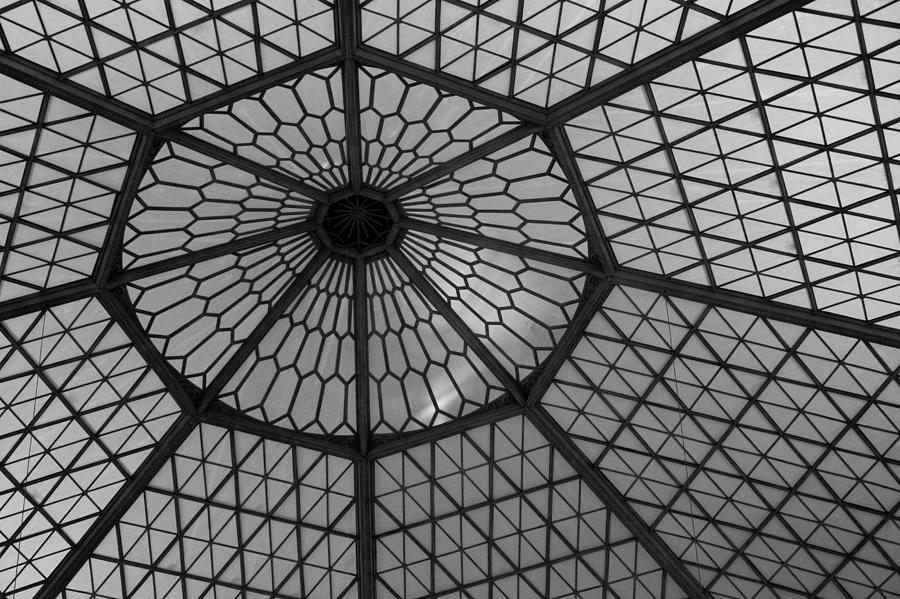 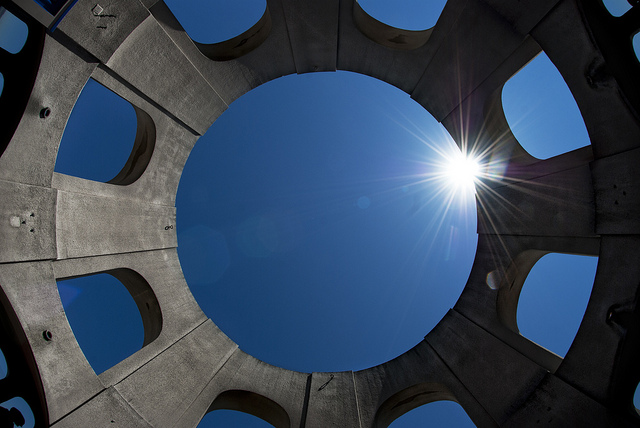 Shape
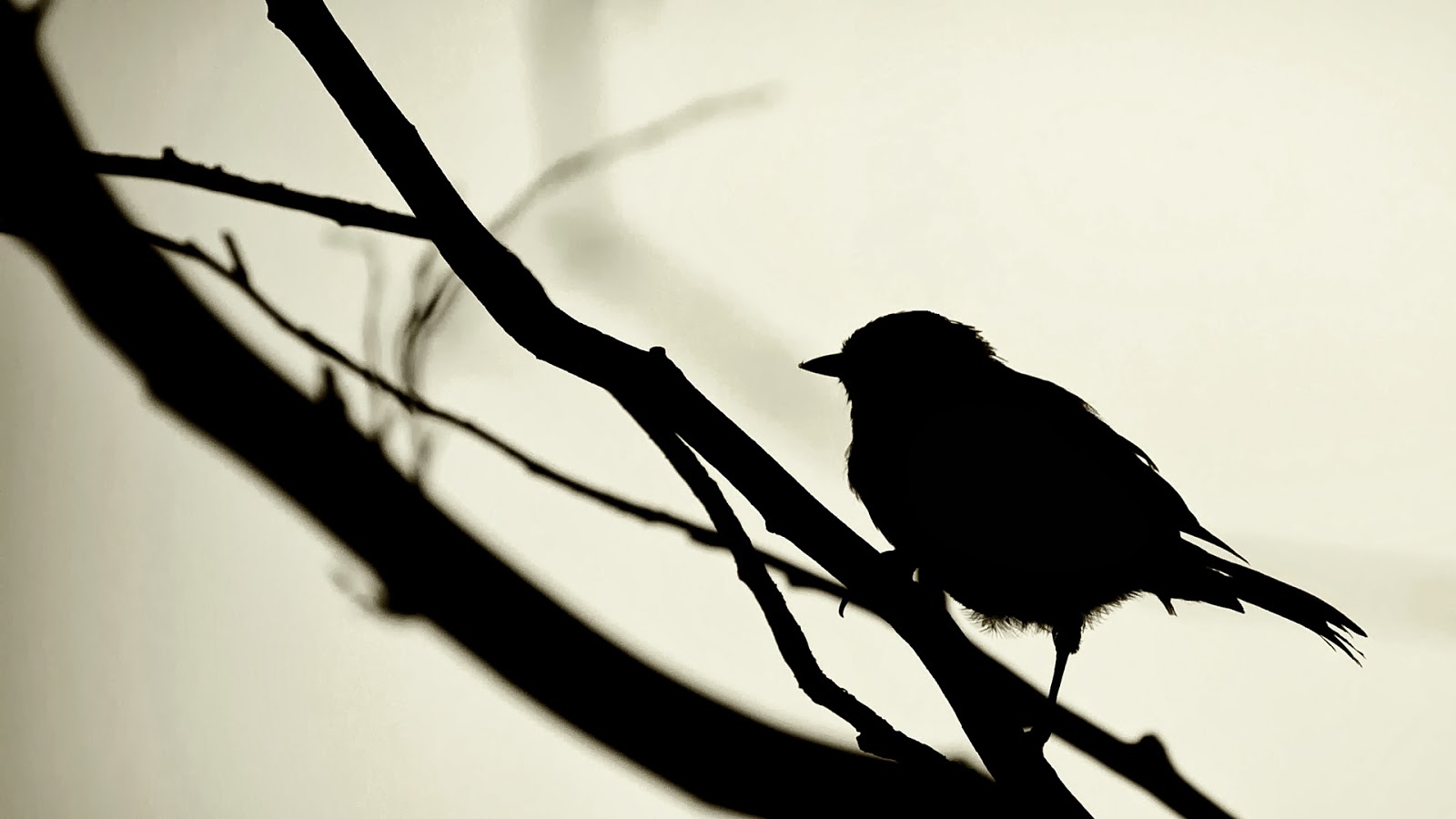 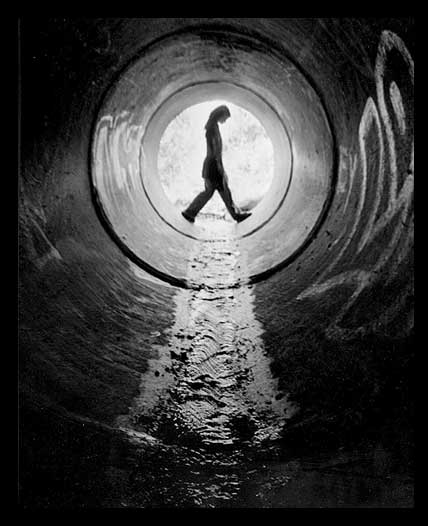 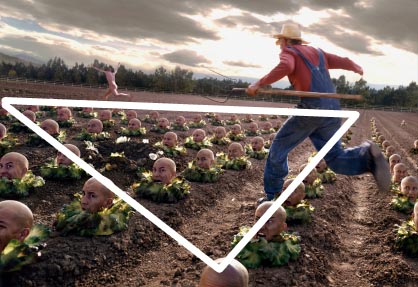 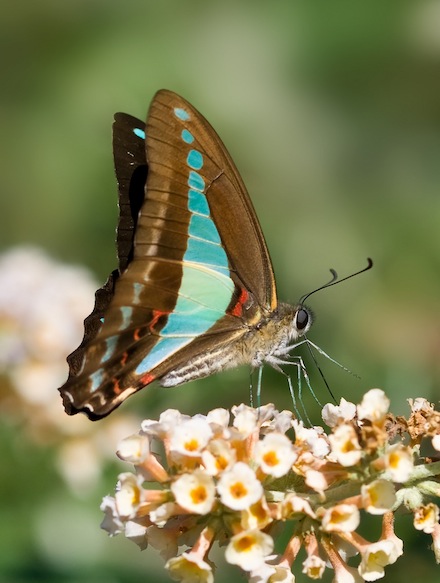 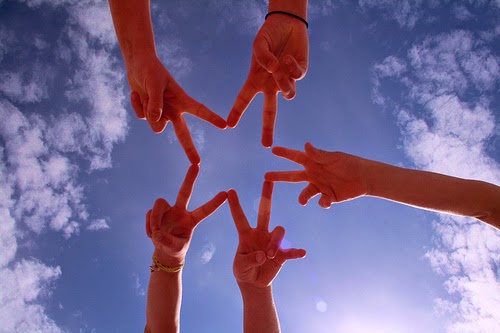 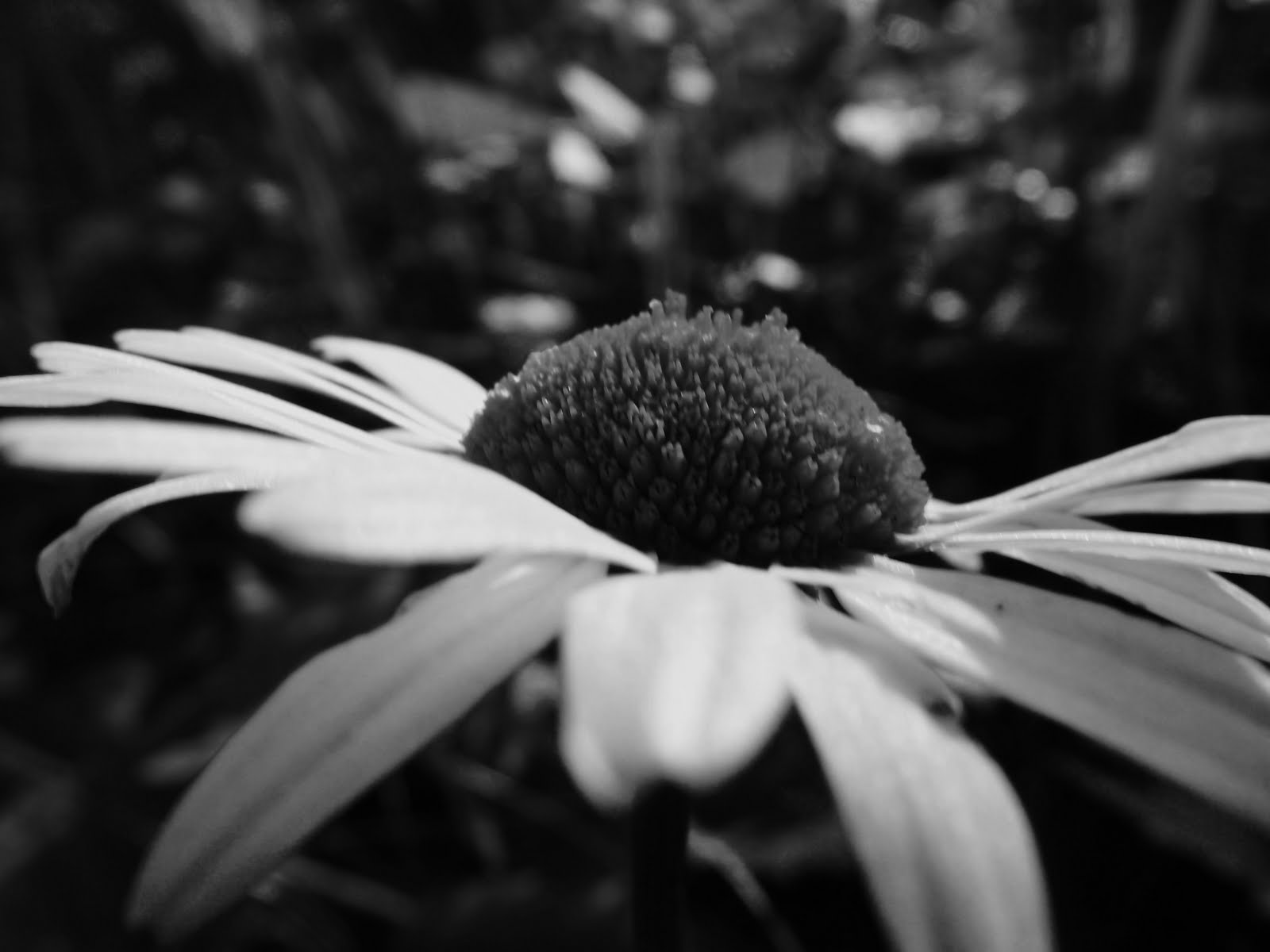 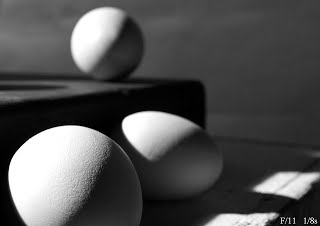 Value
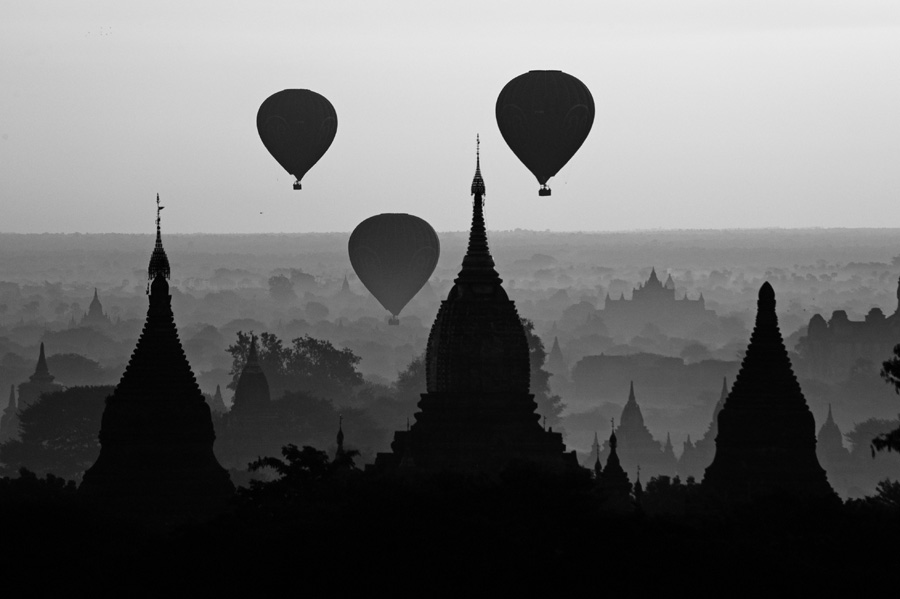 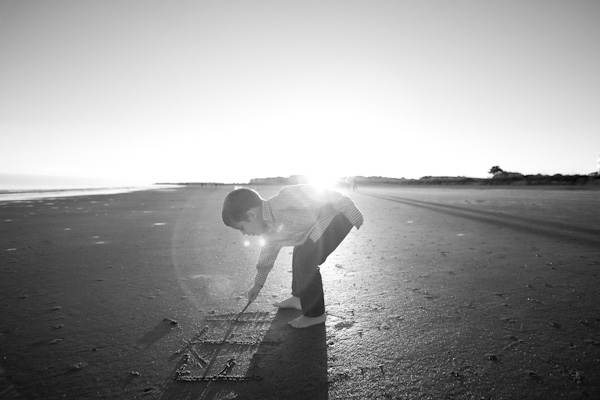 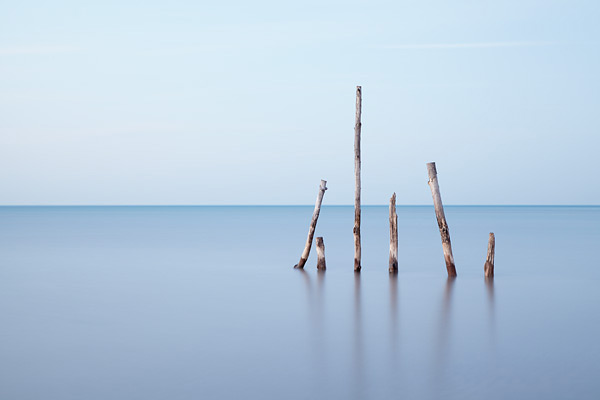 Space
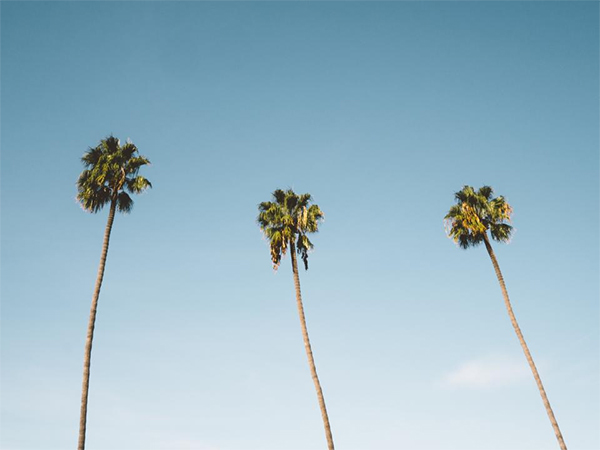 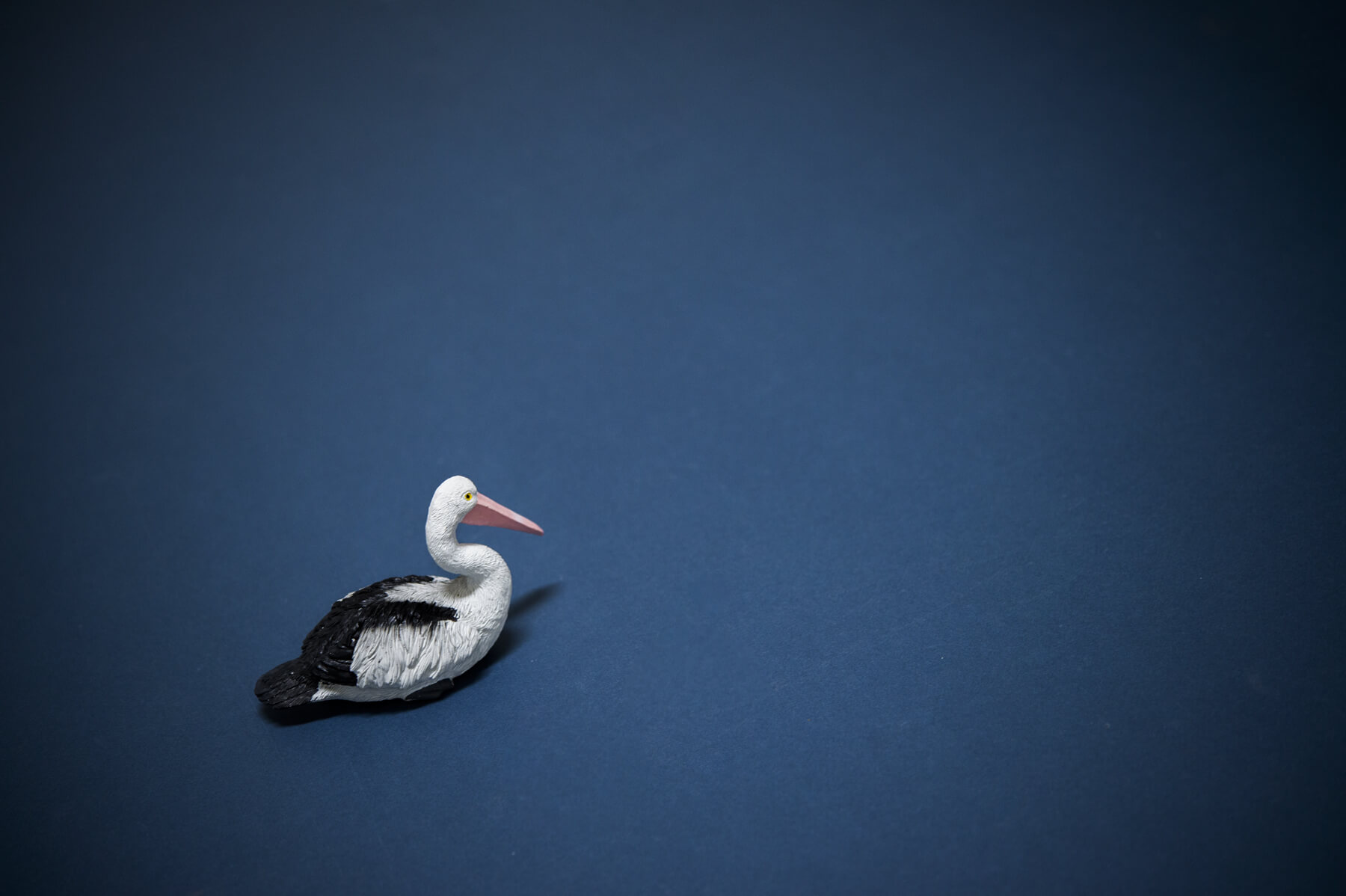 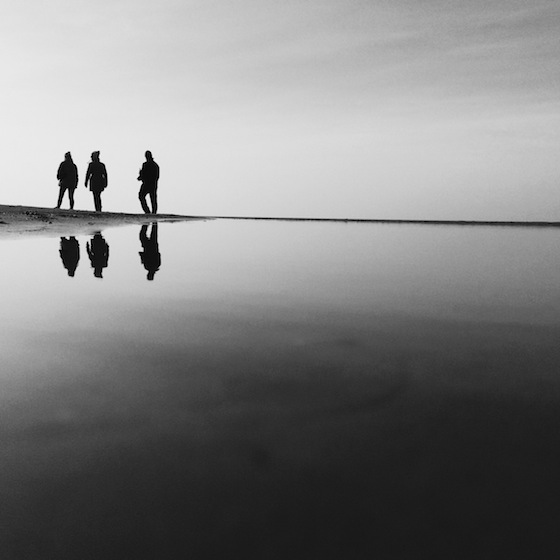 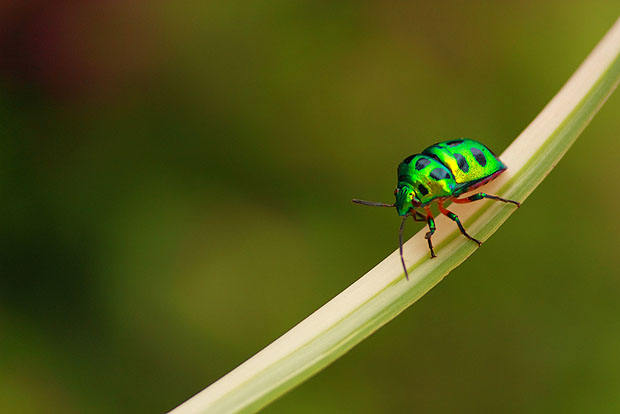 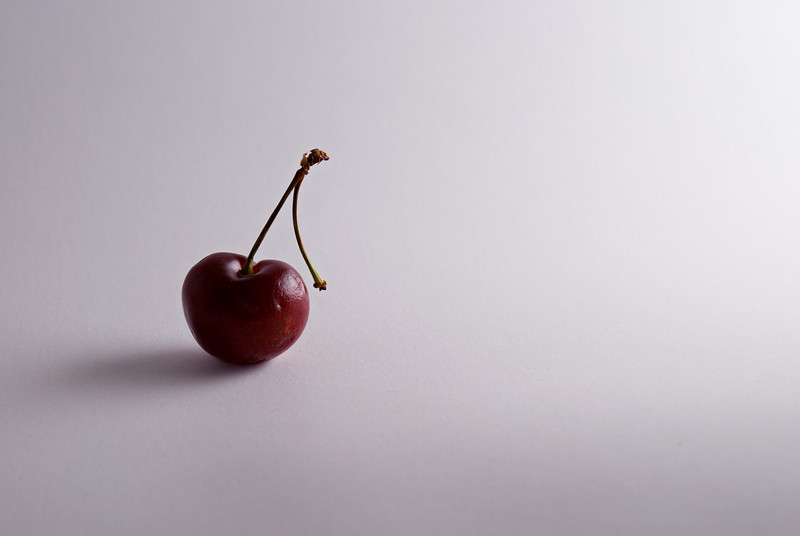 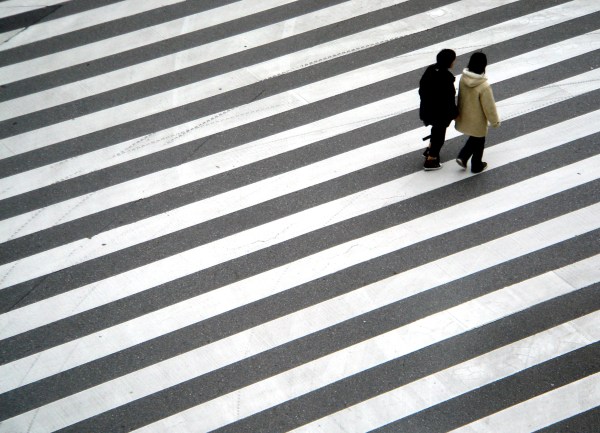 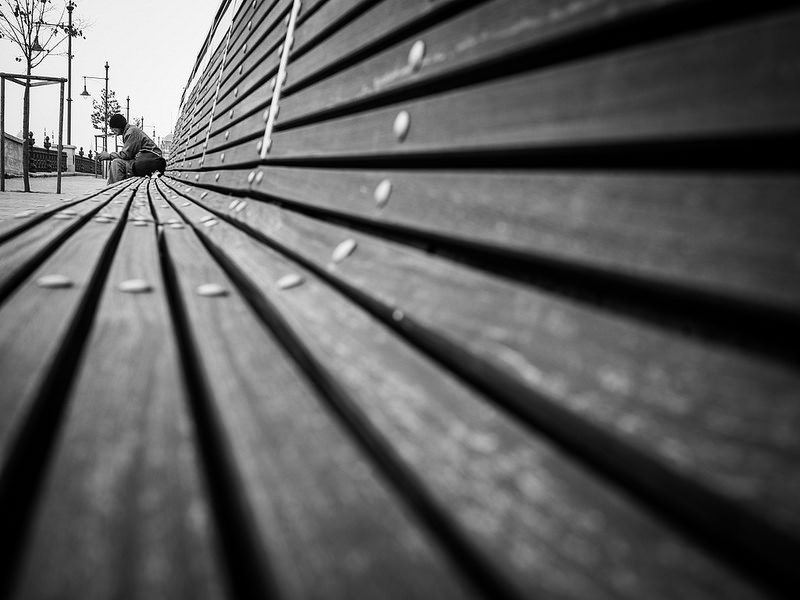 Line
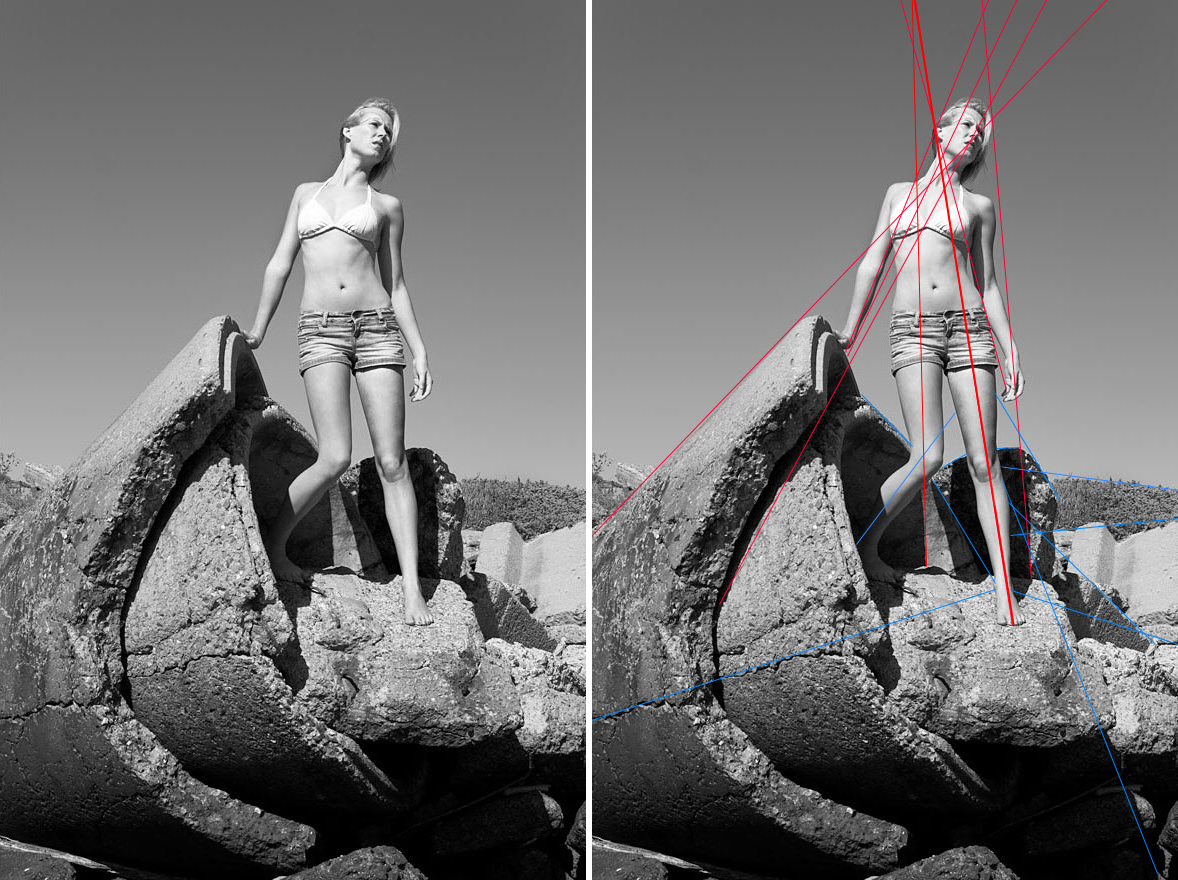 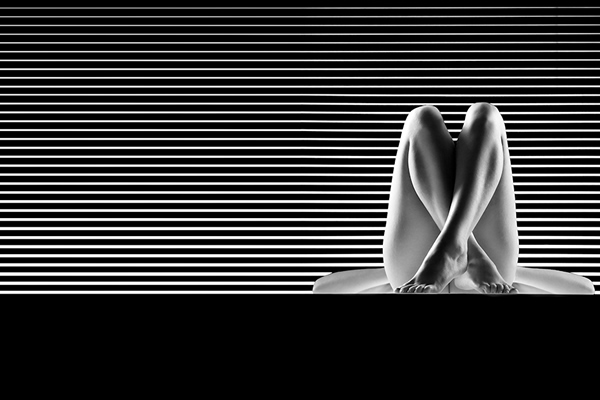